RESULTS
SHORT MAIN TITLE
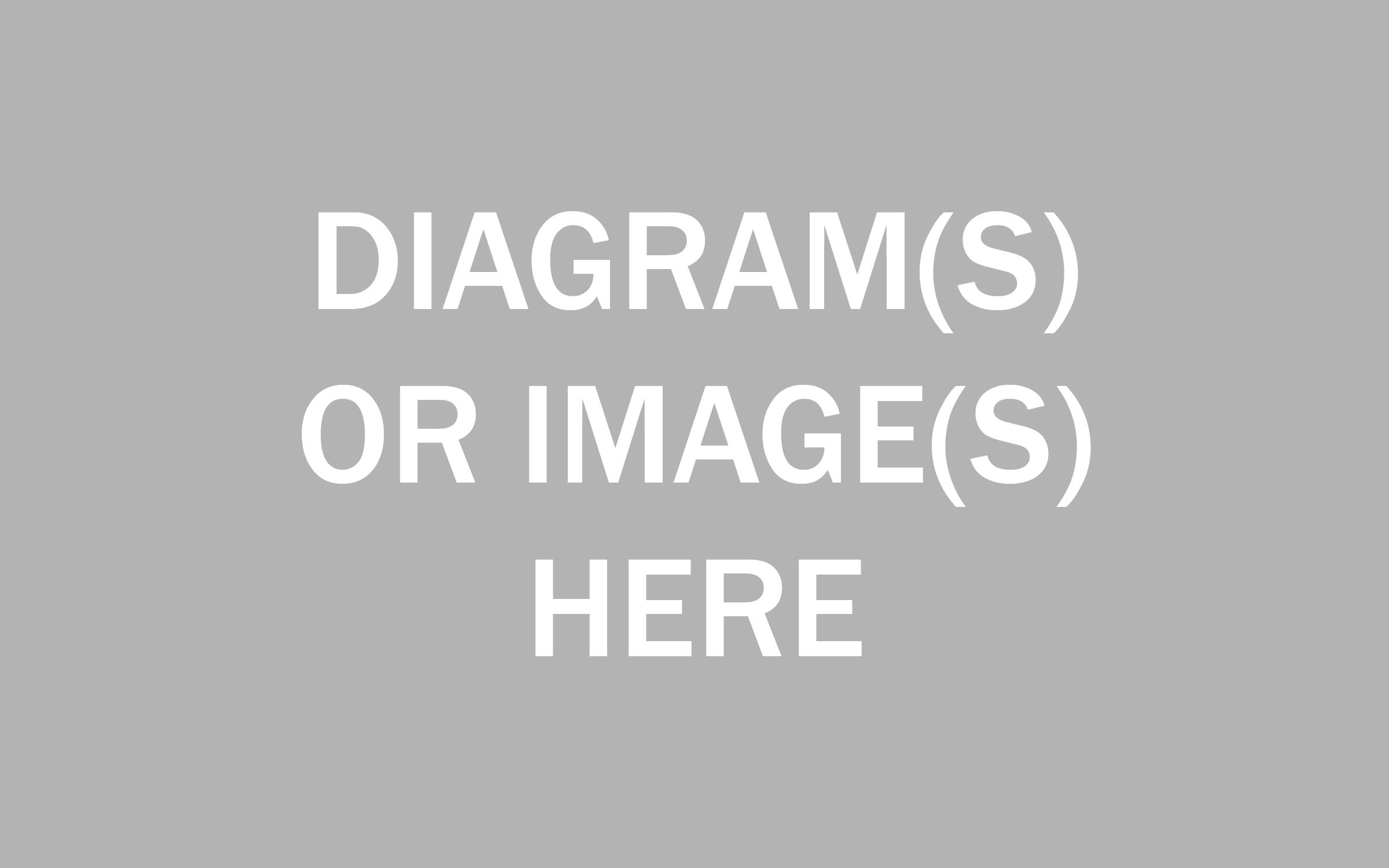 Main finding goes here, translated into plain english. Emphasize the important words.
PRESENTING AUTHOR
AUTHOR NAME
Affiliation
Email Address
COLLABORATING AUTHORS
Describe diagram or image #1.
AUTHOR NAME
Affiliation
Email Address
Describe diagram or image #2.
Describe diagram or image #3.
AUTHOR NAME
Affiliation
Email Address
Describe diagram or image #4.
DISCUSSION
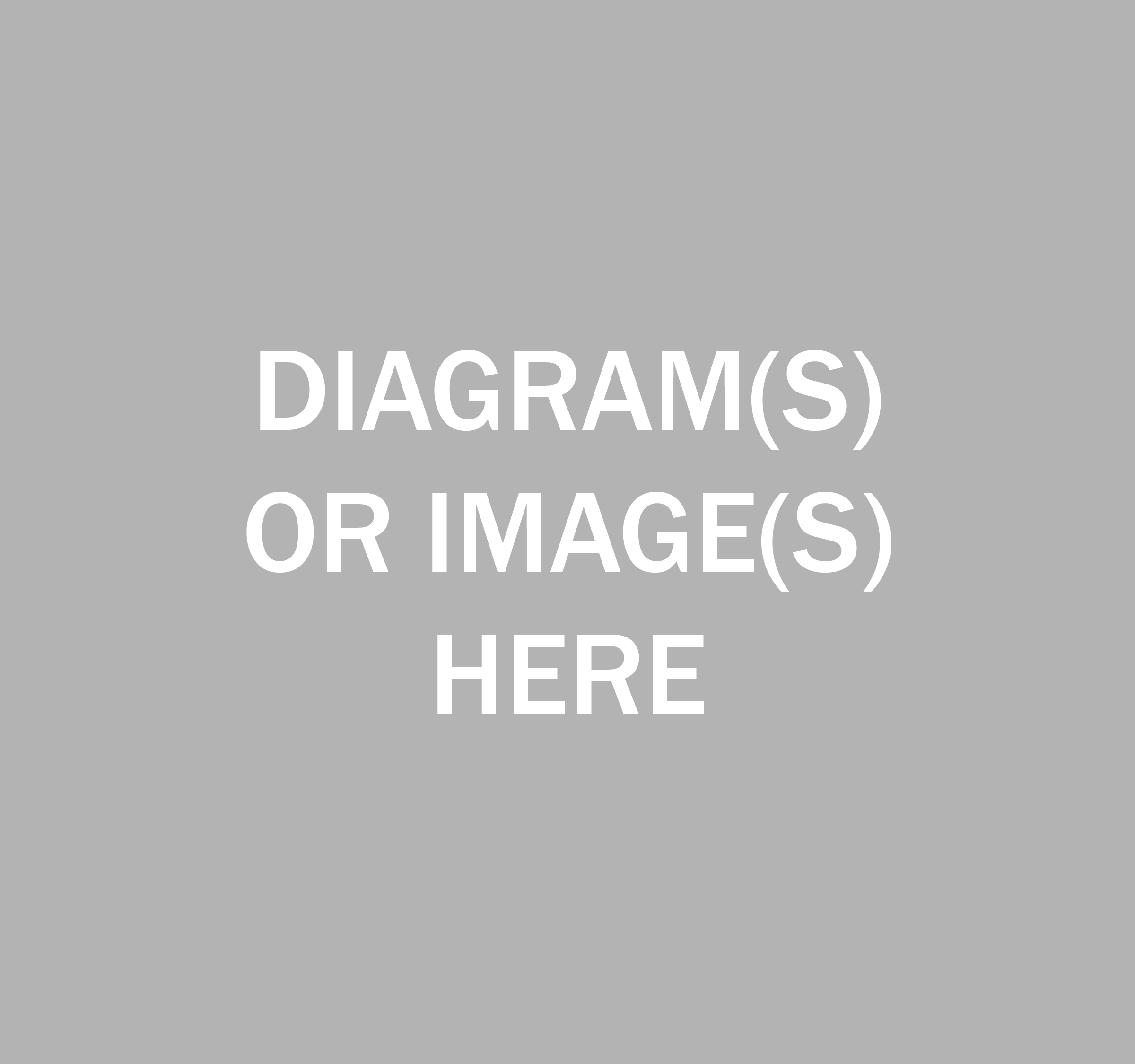 Enter text here. Describe result 1, describe result 2, etc. Figure 1 shows (describe your results to the reader in conversational language). What is your take-home point? Aenean nec velit sed nibh viverra egestas. Pellentesque at nisi eget odio rutrum blandit. Quisque imperdiet lectus eu quam interdum convallis. Lorem ipsum dolor sit amet, consectetur adipiscing elit. Etiam eu mauris in libero efficitur interdum. Pellentesque malesuada tortor et dui laoreet, ut tincidunt libero posuere. Duis fringilla ornare orci, nec rutrum erat dictum quis. Integer mollis, magna ac sollicitudin fringilla, lacus sem vehicula sem, eget dignissim arcu lacus a urna.
INTRO
SUMMARY
Enter text here. Your introduction should place your work in context of a larger body of research. Why is it important? You want to motivate the reader to continue reading. Introduce the research model system you used. Aenean nec velit sed nibh viverra egestas. Pellentesque at nisi eget odio rutrum blandit. Etiam eu mauris in libero efficitur interdum. Pellentesque malesuada tortor et dui laoreet.
Enter text here. Highlight your important findings. Discuss future direction(s) or possible outcomes of the project or research. Lorem ipsum dolor sit amet, consectetur adipiscing elit.Fusce maximus ante pellentesque nulla semper placerat. Fusce molestie lectus id quam ullamcorper, eu consectetur libero pellentesque. Phasellus sit amet fringilla neque, ac feugiat nisl. Aenean nec velit sed nibh viverra egestas. Maecenas quis nisi pretium, rutrum nisl eget, efficitur est. Fusce molestie lectus id quam ullamcorper, eu consectetur libero pellentesque.
METHODS
Technique #1.
Technique #2.
Technique #3.
Technique #4.
Full paper can be found here:
website.com